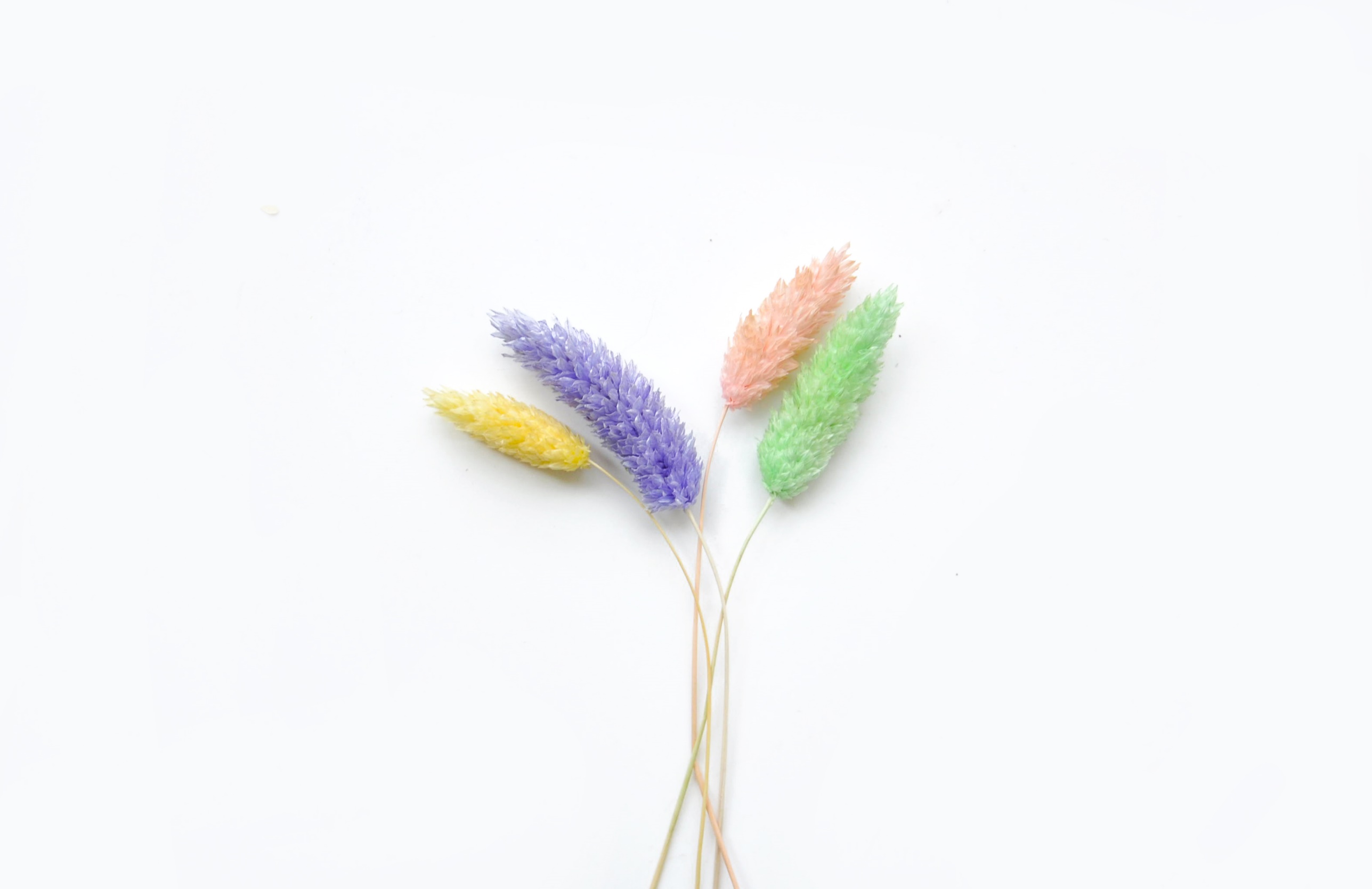 极致简约文艺汇报模板
汇报人：PPT汇  汇报时间：20XX
THE PROFESSIONAL POWERPOINT TEMPLATE
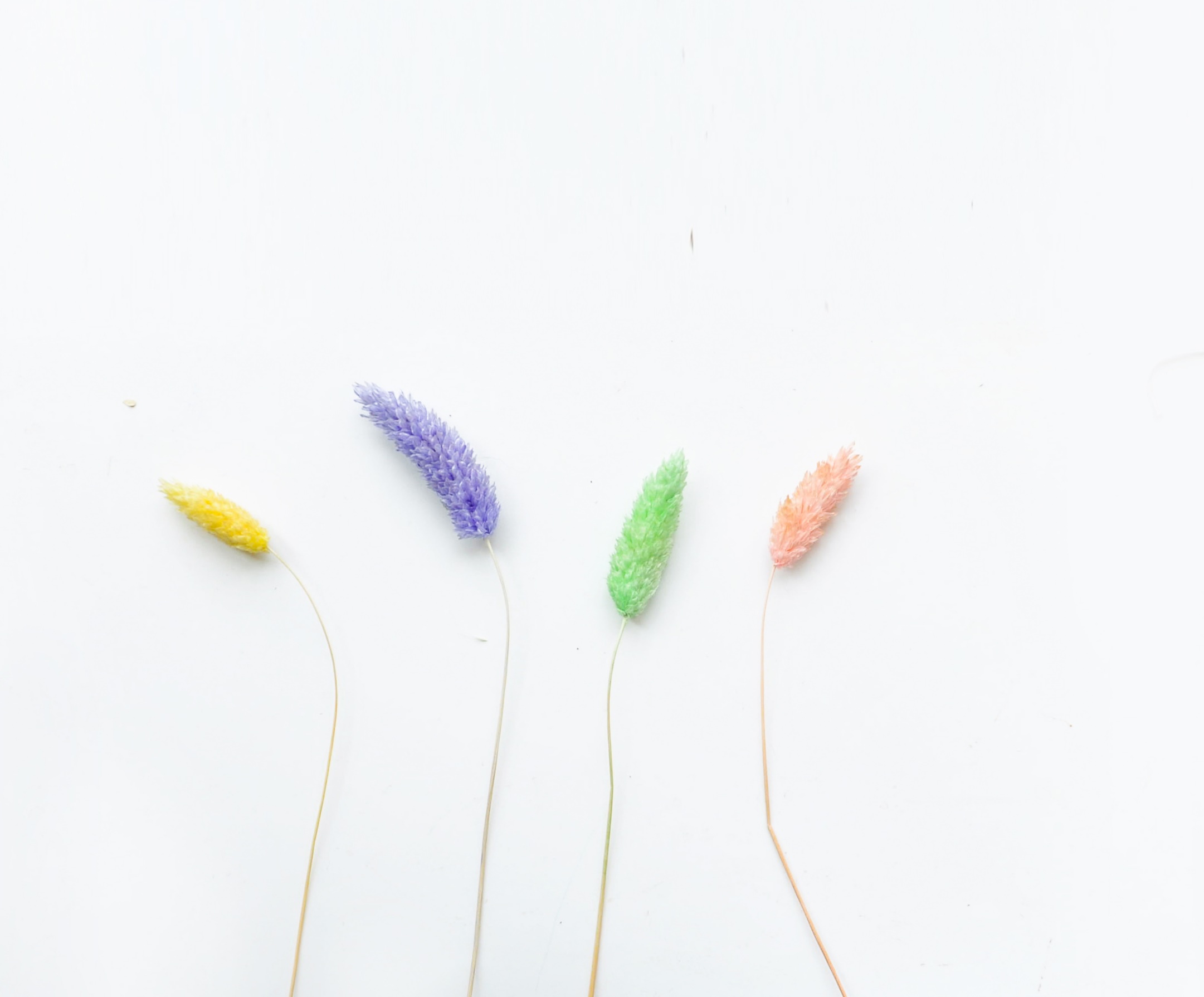 目 录
content
1
单击此处添加标题
2
单击此处添加标题
3
单击此处添加标题
4
单击此处添加标题
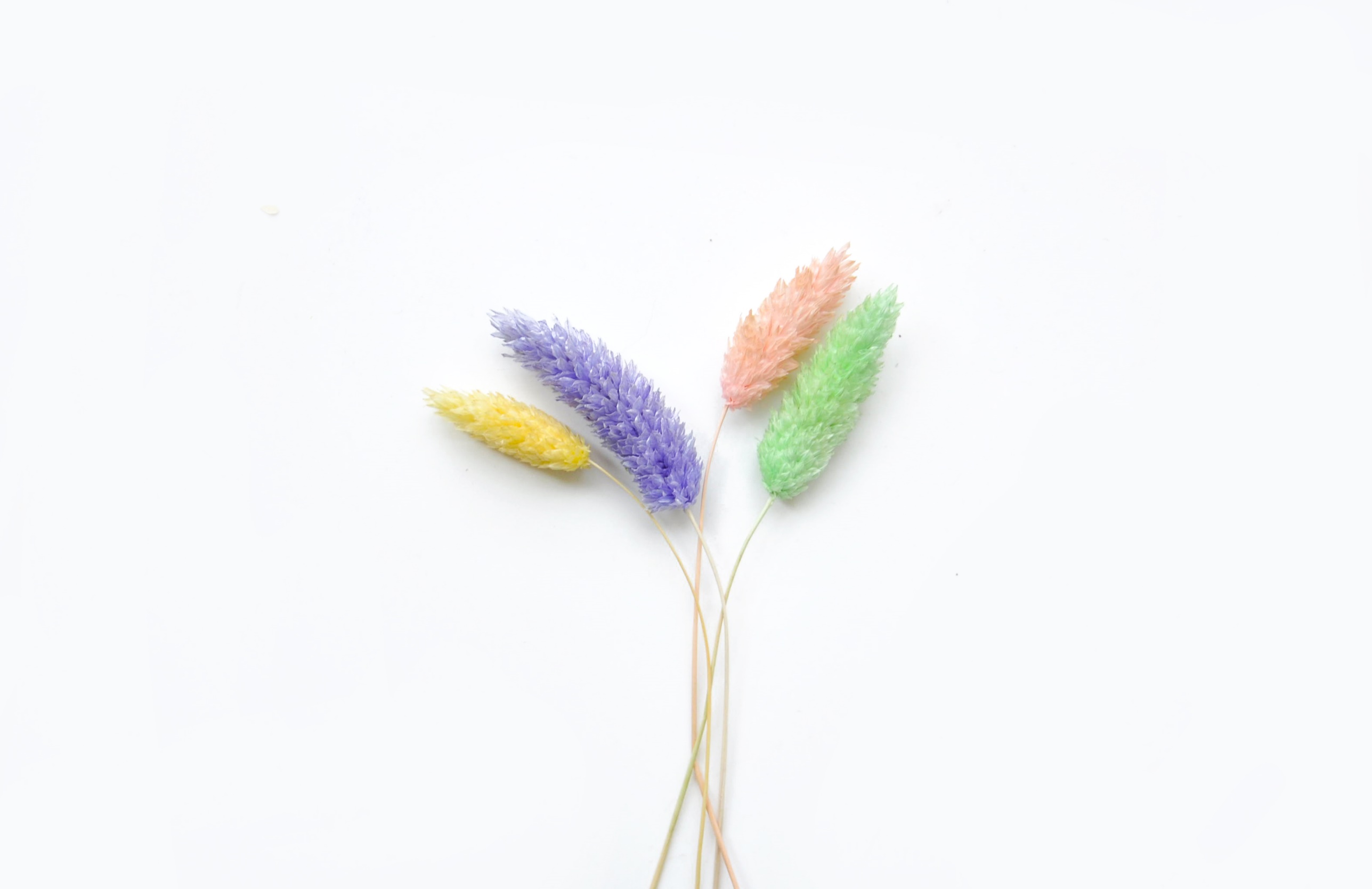 01
单击此处添加您的标题
添加内容添加内容添加内容添加内容添加内容添加内容
添加您的副标题
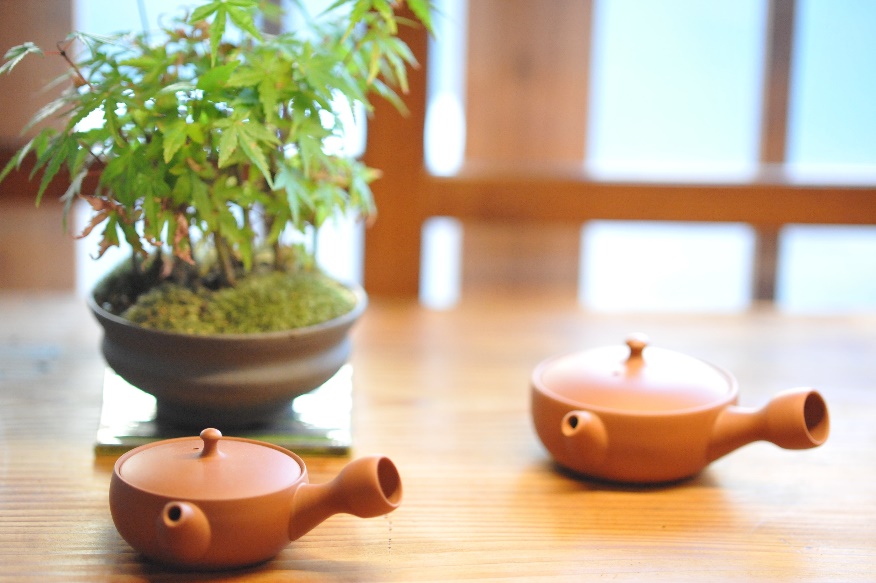 添加标题
单击此处编辑您要的内容，建议您在展示时采用微软雅黑字体，本模版所有图形线条及其相应素材均可自由编辑、改色、替换。
单击此处编辑您要的内容，建议您在展示时采用微软雅黑字体，本模版所有图形线条及其相应素材均可自由编辑、改色、替换。
添加您的副标题
输入文字
单击此处添加您的编辑文字标题，您的团队名称您的公司名称单击此处添加您
输入文字
单击此处添加您的编辑文字标题，您的团队名称您的公司名称单击此处添加您
输入文字
单击此处添加您的编辑文字标题，您的团队名称您的公司名称单击此处添加您
输入文字
单击此处添加您的编辑文字标题，您的团队名称您的公司名称单击此处添加您
输入文字
单击此处添加您的编辑文字标题，您的团队名称您的公司名称单击此处添加您
添加您的副标题
此处输入您的文本，在此处输入您的文本，在此处输入您的文本在此处输入您的文本，在此处输入您的文本
此处输入您的文本，在此处输入您的文本，在此处输入您的文本在此处输入您的文本，在此处输入您的文本
此处输入您的文本，在此处输入您的文本，在此处输入您的文本在此处输入您的文本，在此处输入您的文本
此处输入您的文本，在此处输入您的文本，在此处输入您的文本在此处输入您的文本，在此处输入您的文本
此处输入您的文本，在此处输入您的文本，在此处输入您的文本在此处输入您的文本，在此处输入您的文本
此处输入您的文本，在此处输入您的文本，在此处输入您的文本在此处输入您的文本，在此处输入您的文本
添加您的副标题
02
03
01
单击此处添加您的编辑文字标题，您的团队名称您的公司名称单击此处添加您的
单击此处添加您的编辑文字标题，您的团队名称您的公司名称单击此处添加您的
单击此处添加您的编辑文字标题，您的团队名称您的公司名称单击此处添加您的
添加您的副标题
03
02
04
06
01
单击编辑文字
单击编辑文字
单击编辑文字
单击编辑文字
单击此处添加您的编辑文字标题，您的团队名称您的公
单击此处添加您的编辑文字标题，您的团队名称您的公
单击此处添加您的编辑文字标题，您的团队名称您的公
单击此处添加您的编辑文字标题，您的团队名称您的公
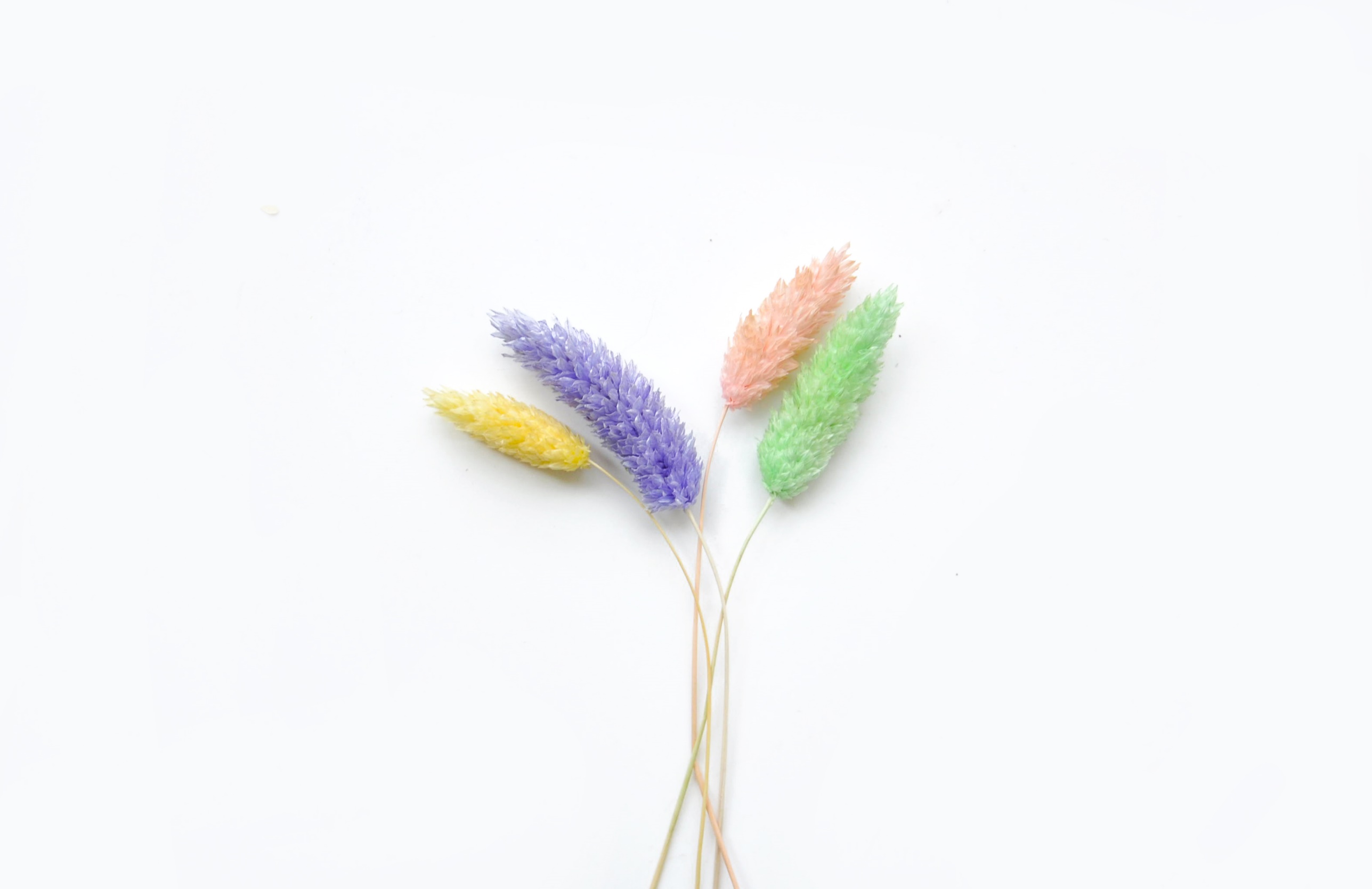 02
单击此处添加您的标题
添加内容添加内容添加内容添加内容添加内容添加内容
添加您的副标题
文字内容
单击此处添加您的编辑文字标题，您的团队名称您的公单击此处添加您的编辑文字标题，您的团队名称您的公司，单击此处添加您的编辑文字标题，您的团队名称您的公单击此处添加您的编辑文字标题，您的团队名称您的公司
添加您的副标题
单击此处添加标题
单击此处添加您的文字内容。本模板的所有素材和逻辑图表，均可自由编辑替换和移动。
单击此处添加您的文字内容。本模板的所有素材和逻辑图表，均可自由编辑替换和移动。
单击此处添加标题
单击此处添加您的文字内容。本模板的所有素材和逻辑图表，均可自由编辑替换和移动。
单击此处添加您的文字内容。本模板的所有素材和逻辑图表，均可自由编辑替换和移动。
单击此处添加标题
单击此处添加您的文字内容。本模板的所有素材和逻辑图表，均可自由编辑替换和移动。
单击此处添加您的文字内容。本模板的所有素材和逻辑图表，均可自由编辑替换和移动。
添加您的副标题
01
02
03
04
关键词
关键词
关键词
关键词
单击此处可编辑内容，根据您的需要自由拉伸文本框大小
单击此处可编辑内容，根据您的需要自由拉伸文本框大小
单击此处可编辑内容，根据您的需要自由拉伸文本框大小
单击此处可编辑内容，根据您的需要自由拉伸文本框大小
添加您的副标题
点击输入标题
点击输入标题
2
1
点击输入简要文字内容，文字内容需概括精炼，不用多余的文字修饰点击输入简要文字内容点击输入简要文字内容
点击输入简要文字内容，文字内容需概括精炼，不用多余的文字修饰点击输入简要文字内容点击输入简要文字内容
点击输入标题
点击输入标题
3
4
点击输入简要文字内容，文字内容需概括精炼，不用多余的文字修饰点击输入简要文字内容点击输入简要文字内容
点击输入简要文字内容，文字内容需概括精炼，不用多余的文字修饰点击输入简要文字内容点击输入简要文字内容
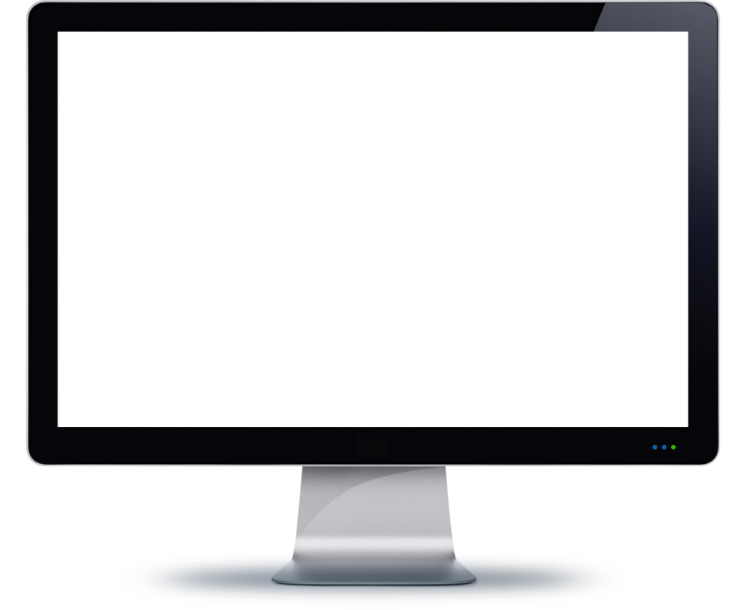 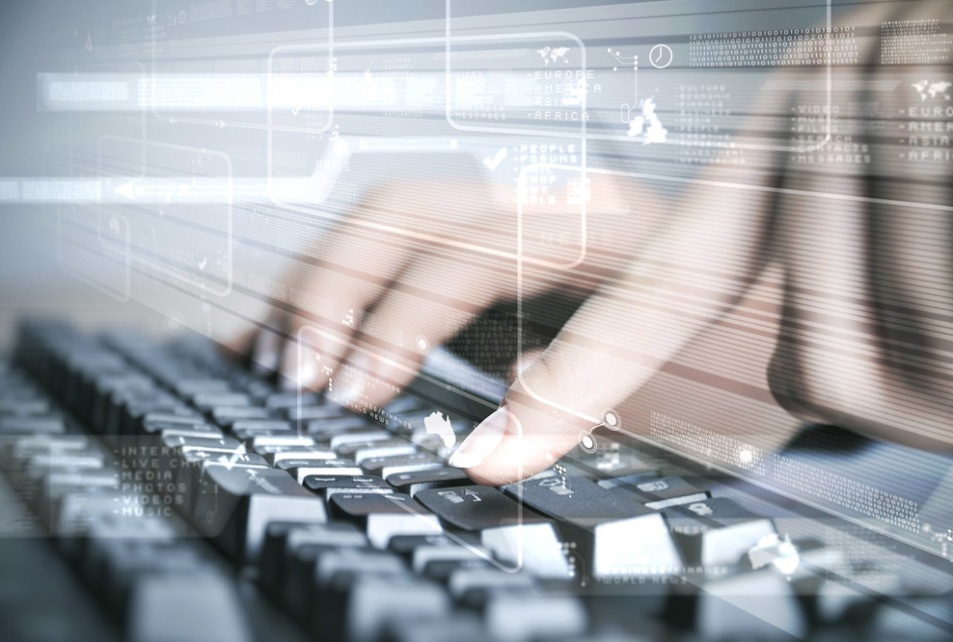 添加您的副标题
单击编辑标题
单击此处可编辑内容，根据您的需要自由拉伸文本框大小
单击编辑标题
单击此处可编辑内容，根据您的需要自由拉伸文本框大小
单击编辑标题
单击此处可编辑内容，根据您的需要自由拉伸文本框大小
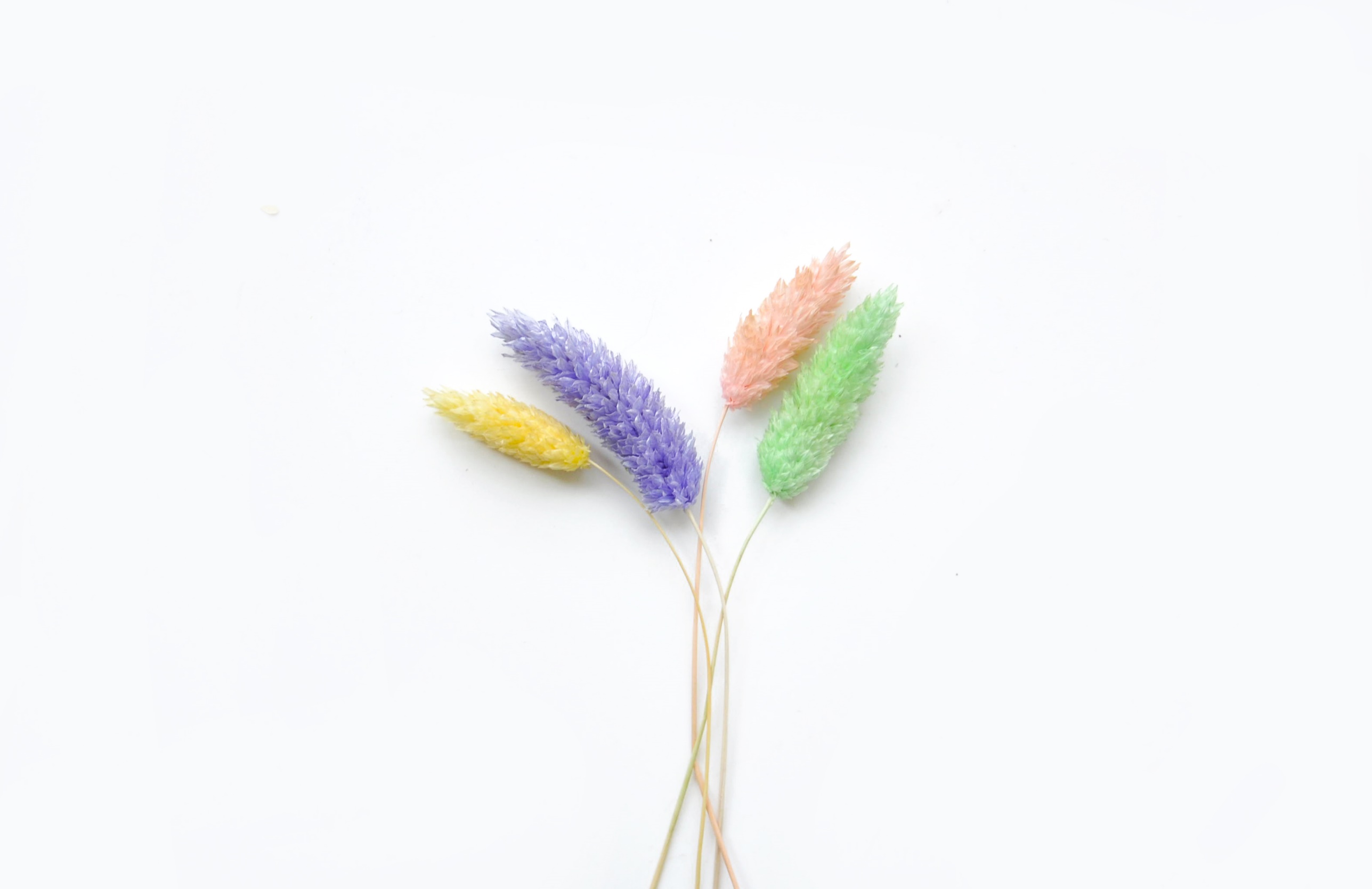 03
单击此处添加您的标题
添加内容添加内容添加内容添加内容添加内容添加内容
添加您的副标题
单击此处添加标题
单击此处添加您的文字内容。本模板的所有素材和逻辑图表，均可自由编辑替换和移动。
单击此处添加标题
单击此处添加您的文字内容。本模板的所有素材和逻辑图表，均可自由编辑替换和移动。
单击此处添加标题
单击此处添加您的文字内容。本模板的所有素材和逻辑图表，均可自由编辑替换和移动。
添加您的副标题
单击编辑标题
单击此处编辑您要的内容，建议您在展示时采用微软雅黑字体，本模版所有图形线条及其相应素材均可自由编辑、改色、替换。
单击编辑标题
单击此处编辑您要的内容，建议您在展示时采用微软雅黑字体，本模版所有图形线条及其相应素材均可自由编辑、改色、替换。
添加您的副标题
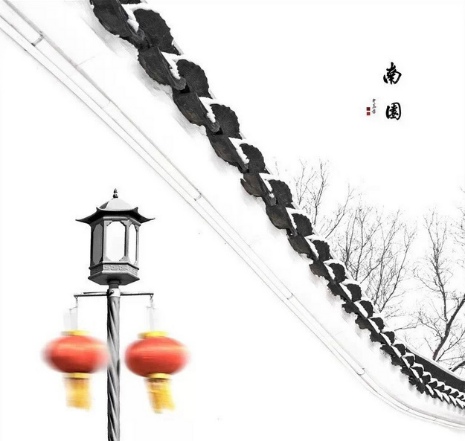 单击此处编辑您要的内容，建议您在展示时采用微软雅黑字体，本模版所有图形线条及其相应素材均可自由编辑、改色、替换。
单击编辑标题
单击此处编辑您要的内容，建议您在展示时采用微软雅黑字体，本模版所有图形线条及其相应素材均可自由编辑、改色、替换。
添加您的副标题
01
02
03
04
单击编辑文字
单击编辑文字
单击编辑文字
单击编辑文字
单击此处添加您的编辑文字标题，您的团队名称您的公
单击此处添加您的编辑文字标题，您的团队名称您的公
单击此处添加您的编辑文字标题，您的团队名称您的公
单击此处添加您的编辑文字标题，您的团队名称您的公
单击此处添加标题
单击此处添加标题
单击此处添加您的编辑文字标题您的团队名称您的公司名称单击此处添加您的编辑文字标题您的团队名称您的公司名称.单击此处添加您的编辑文字标题您的团队名称您的公司名称单击此处添加您的编辑文字标题您的团队名称您的公司名称
单击此处添加您的编辑文字标题您的团队名称您的公司名称单击此处添加您的编辑文字标题您的团队名称您的公司名称.单击此处添加您的编辑文字标题您的团队名称您的公司名称单击此处添加您的编辑文字标题您的团队名称您的公司名称
添加您的副标题
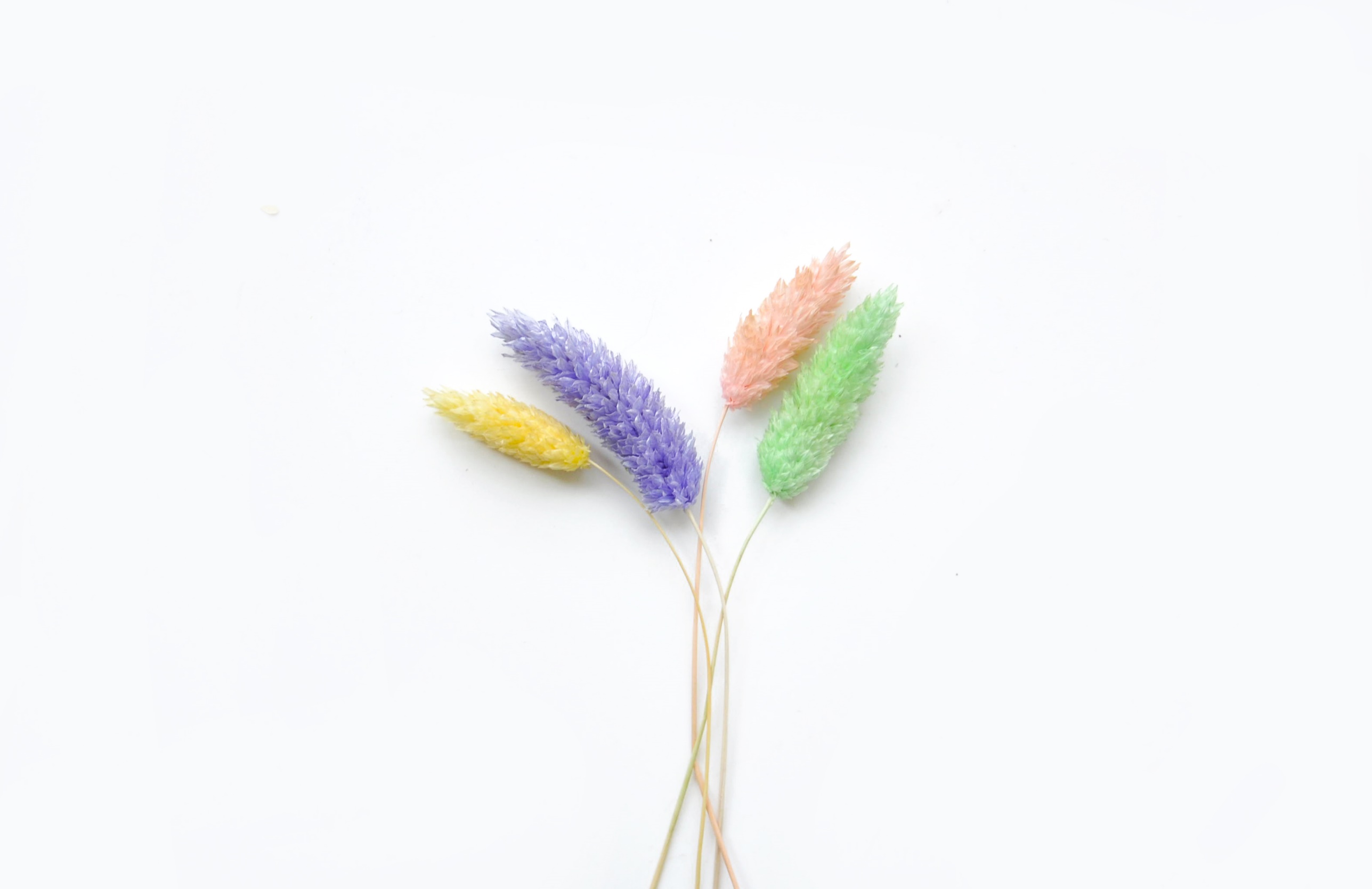 04
单击此处添加您的标题
添加内容添加内容添加内容添加内容添加内容添加内容
添加您的副标题
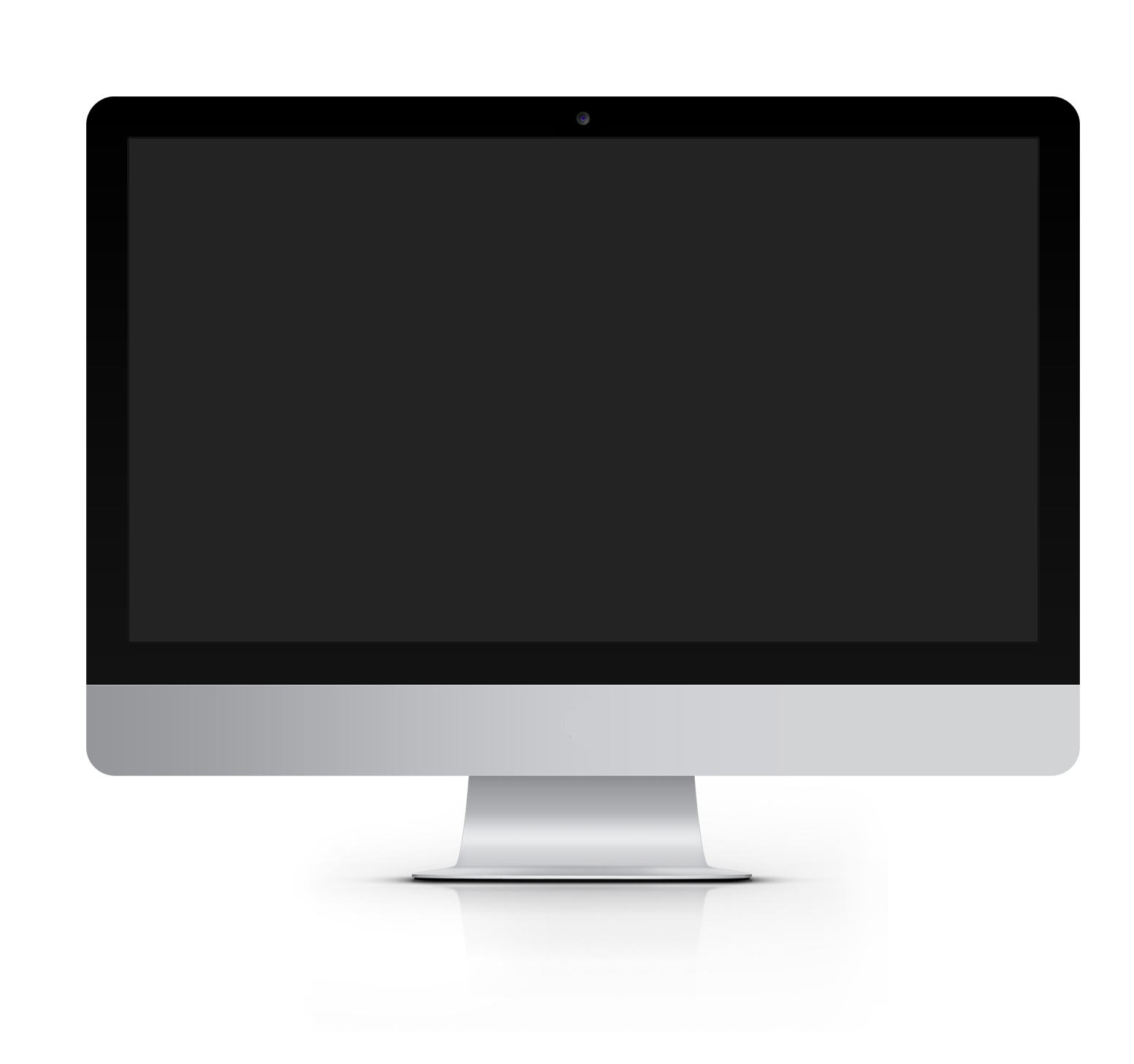 文字内容
01
单击此处添加您的编辑文字标题您的团队名称您的公司
文字内容
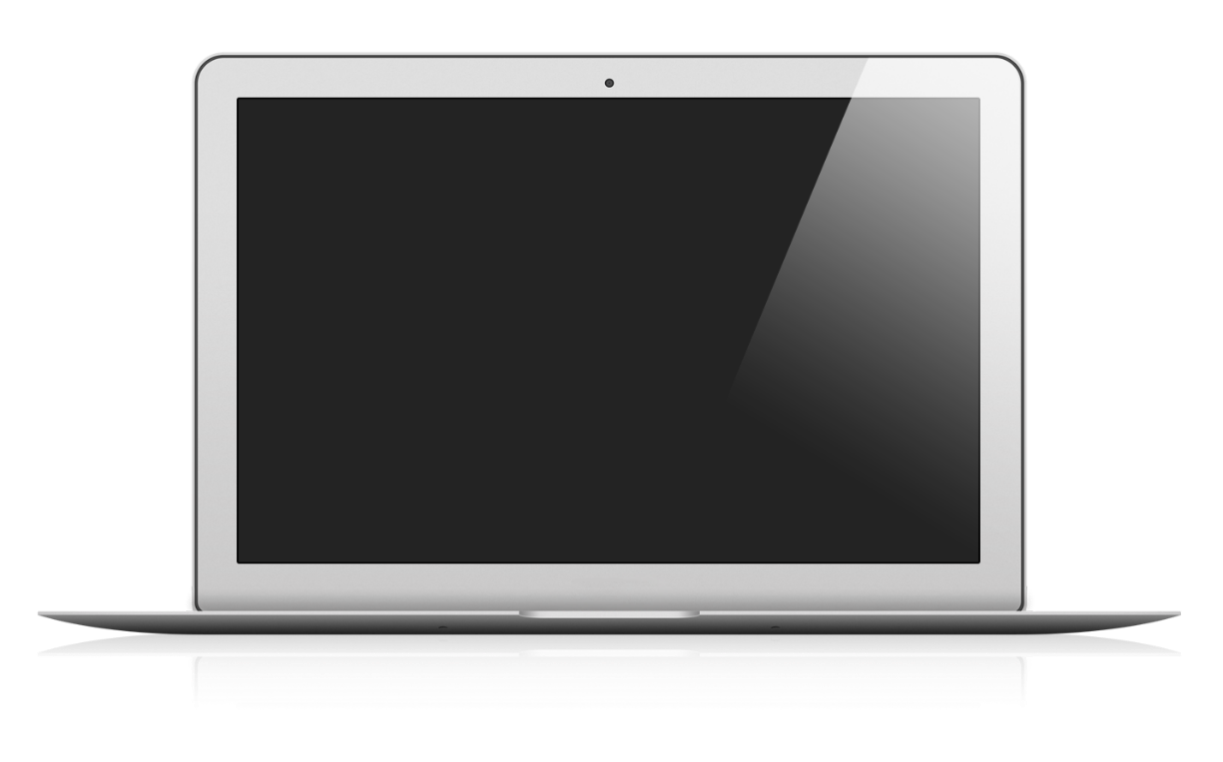 02
单击此处添加您的编辑文字标题您的团队名称您的公司
文字内容
03
单击此处添加您的编辑文字标题您的团队名称您的公司
添加您的副标题
文字内容
单击此处添加您的编辑文字标题您的团队名称您的公司名称单击此处添加您的编辑文字
文字内容
文字内容
单击此处添加您的编辑文字标题您的团队名称您的公司名称单击此处添加您的编辑文字
单击此处添加您的编辑文字标题您的团队名称您的公司名称单击此处添加您的编辑文字
文字内容
单击此处添加您的编辑文字标题您的团队名称您的公司名称单击此处添加您的编辑文字
添加您的副标题
单击编辑标题
单击编辑标题
单击编辑标题
单击编辑标题
单击此处编辑您要的内容，建议您在展示时采用微软雅黑字体，本模版所有图形线条及其相应素材均可自由编辑、改色、替换。
单击此处编辑您要的内容，建议您在展示时采用微软雅黑字体，本模版所有图形线条及其相应素材均可自由编辑、改色、替换。
单击此处编辑您要的内容，建议您在展示时采用微软雅黑字体，本模版所有图形线条及其相应素材均可自由编辑、改色、替换。
单击此处编辑您要的内容，建议您在展示时采用微软雅黑字体，本模版所有图形线条及其相应素材均可自由编辑、改色、替换。
添加您的副标题
85%
73%
90%
78%
单击编辑标题
单击编辑标题
单击编辑标题
单击编辑标题
单击此处可编辑内容，根据您的需要自由拉伸文本框大小
单击此处可编辑内容，根据您的需要自由拉伸文本框大小
单击此处可编辑内容，根据您的需要自由拉伸文本框大小
单击此处可编辑内容，根据您的需要自由拉伸文本框大小
添加您的副标题
文艺标题
请在此处添加文字请在此处添加文字请在此处添加文字
文艺标题
请在此处添加文字请在此处添加文字请在此处添加文字
文艺标题
请在此处添加文字请在此处添加文字请在此处添加文字
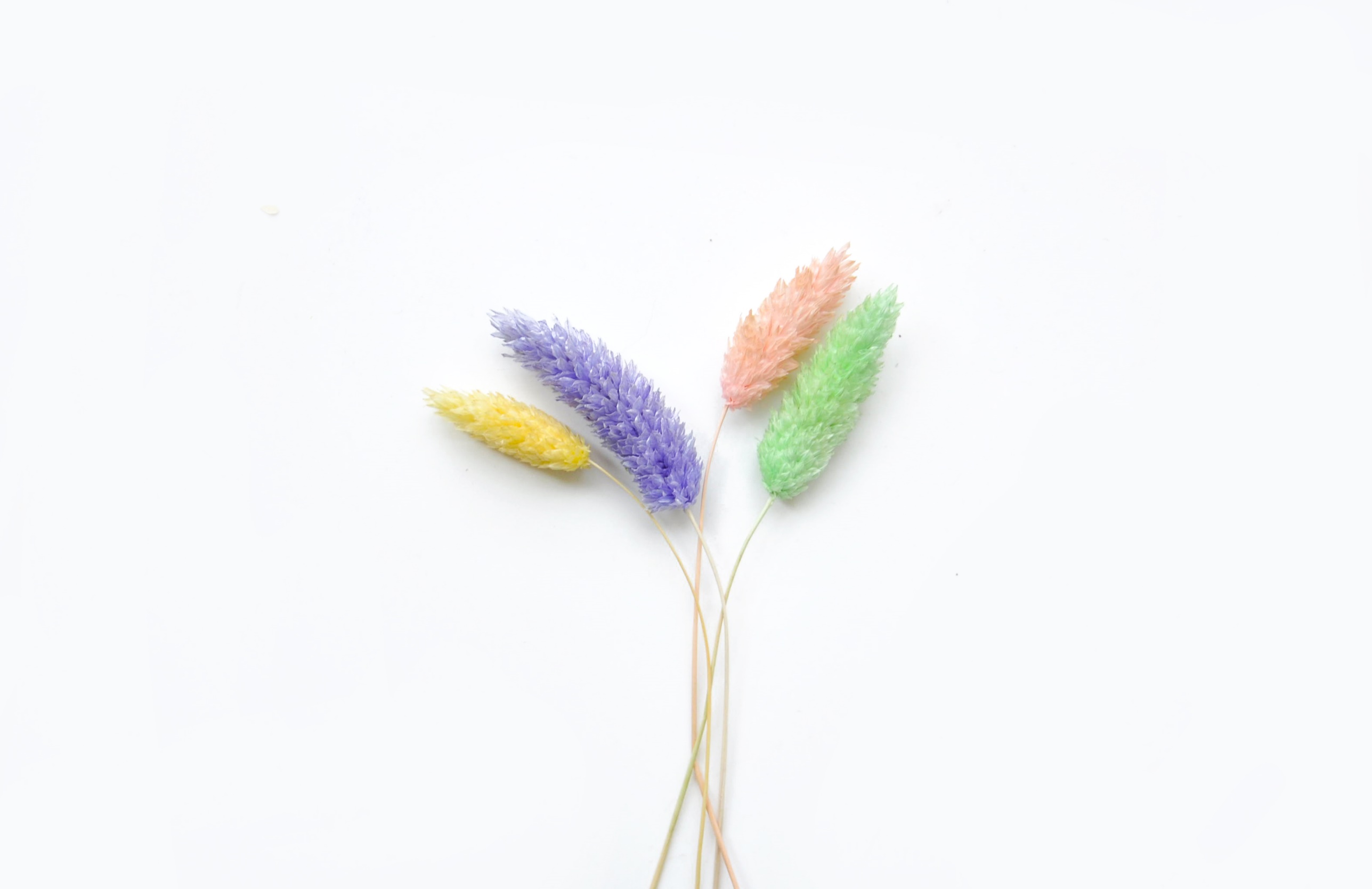 谢谢您的观看
THE PROFESSIONL POWERPOINT TEMPLATE
简约商业创业计划书
创作者：PPT汇
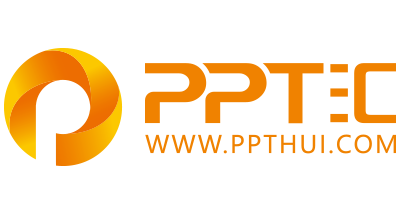 上万精品PPT模板全部免费下载
PPT汇    www.ppthui.com
PPT模板下载：www.ppthui.com/muban/            行业PPT模板：www.ppthui.com/hangye/
工作PPT模板：www.ppthui.com/gongzuo/         节日PPT模板：www.ppthui.com/jieri/
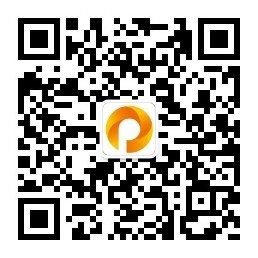 扫描关注公众号“PPT汇”收藏网站防止遗忘/免费获取更多精选PPT模板下载资源
[Speaker Notes: 模板来自于 https://www.ppthui.com    【PPT汇】]
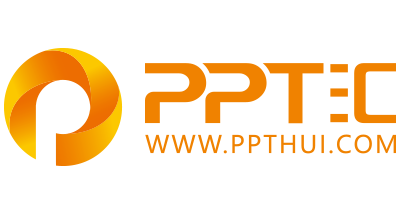 10000+套精品PPT模板全部免费下载
www.ppthui.com
PPT汇

PPT模板下载：www.ppthui.com/muban/            行业PPT模板：www.ppthui.com/hangye/
工作PPT模板：www.ppthui.com/gongzuo/         节日PPT模板：www.ppthui.com/jieri/
党政军事PPT：www.ppthui.com/dangzheng/     教育说课课件：www.ppthui.com/jiaoyu/
PPT模板：简洁模板丨商务模板丨自然风景丨时尚模板丨古典模板丨浪漫爱情丨卡通动漫丨艺术设计丨主题班会丨背景图片

行业PPT：党政军事丨科技模板丨工业机械丨医学医疗丨旅游旅行丨金融理财丨餐饮美食丨教育培训丨教学说课丨营销销售

工作PPT：工作汇报丨毕业答辩丨工作培训丨述职报告丨分析报告丨个人简历丨公司简介丨商业金融丨工作总结丨团队管理

More+
[Speaker Notes: 模板来自于 https://www.ppthui.com    【PPT汇】]